Help People GROWLEAN 2019
10/8/2019
What we’re going to do
Introductions 
Warm-up instruction
Warm-up practice 
GROW instruction 
GROW practice! Very serious.
Wrap up
2
What is Thrive At Work?
We’re an organizational development company dedicated to making work a better experience for everyone involved.
To that end we do workshops, classes, consulting, coaching, research and invent tools.
Our partners include a scientist, a management expert, and a wellness/career coach.
We’re human-centered! Heck yes!
3
Dr. Damon Drown, Chief Scientist
Passionate about helping people get better information through research
Was head of Leadership Evaluation at Microsoft and on the leadership research team at Amazon
Before that he was a professor at Portland State University
Just had a baby girl!
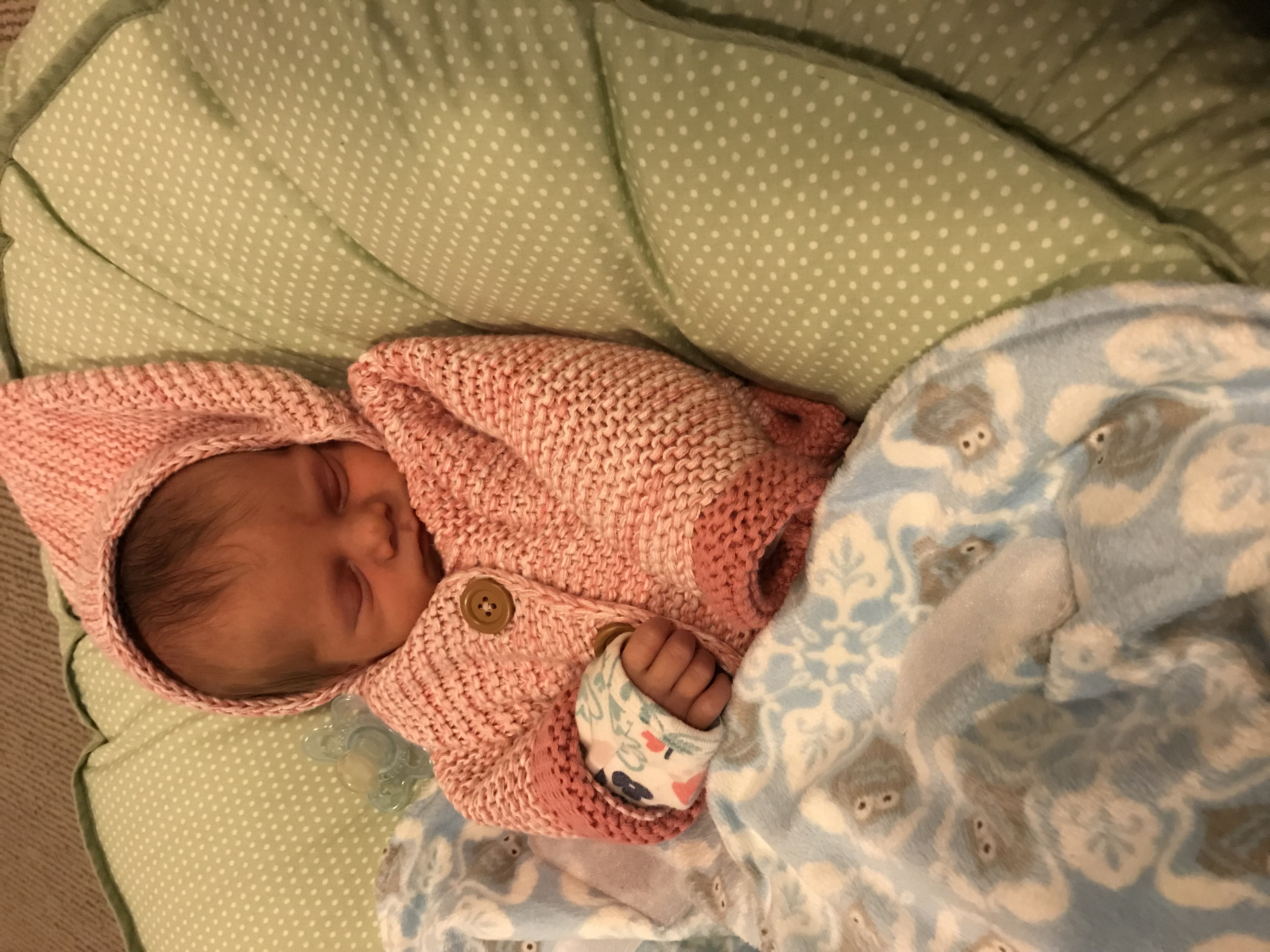 4
[Speaker Notes: Damon. Passionate about changing the way people look at leadership]
Doric Olson
Passionate about helping teams work better together
Was an executive manager at L&I from 2008-2017
2013 recipient of the Governor’s Award for Leadership in Management
Loves sword fighting. Look out!
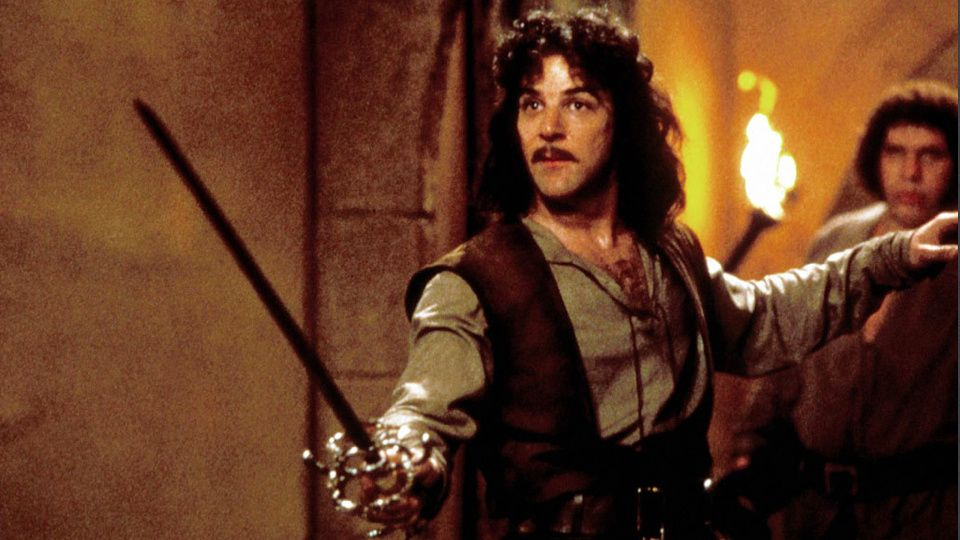 5
John Utter
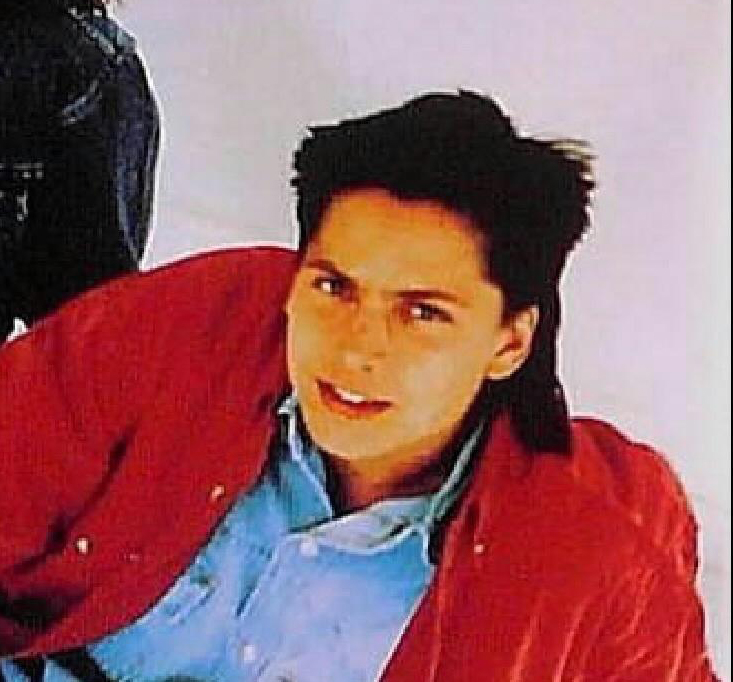 Passionate about personal growth and development
Career & wellness consultant/coach
Wrote career guide in Al Gore’s National Performance Review
Had a big record deal with a group called Bounce The Ocean – and a wicked mullet!
6
[Speaker Notes: Conflictedness in music industry]
Session Overview
The most consistent complaint we hear when someone is upset in the workplace is “They don’t care” and “They don’t listen”.
7
[Speaker Notes: Should be here at about 2 minutes]
Our Study
We did a quantitative study of over 1200 people internationally. It turns out that people need four basic things from their managers and people around them:
Competence support: Help getting the work done right
Belonging support: Being acknowledged, inclusion
Learning support: Shared growth & discovery
Embodiment: Integrity, responsibility, walk=talk
All of the above build trust in different ways.
8
[Speaker Notes: Judith Glaser and trust]
Our Study & GROW Coaching
What we love about GROW is that it helps with all four of these needs.
GROW helps people embody their goals through a mutual process that builds competence, belonging, and learning for both parties.
When people truly embody their goals you can’t stop them. You don’t have to hold them accountable, they are self-accountable!
9
[Speaker Notes: Imagine a workplace where everyone was self-accountable.]
Warm-Up Instructions
10
Warm-Up Instructions
We’re all going to practice coaching with each other in pairs
One person will be the coach and the other will be the learner
Your partner for the warm-up will be your partner for the rest of the session
11
Warm-Up Instructions
The coach will ask the learner, “What do you enjoy?”
The job of the coach, after asking the question, is to listen
The coach can ask some clarifying questions that invite the learner to get themselves across fully, such as:
“Clarify that”
“Repeat that”
“Expand on that” or “Tell me more”
“Summarize that”
Coaches please keep to the above questions for now
12
[Speaker Notes: Mention the spotlight effect. Do an example. It might not feel natural! You don’t need to ask the questions. If the person is getting themselves across, you don’t have to say anything.]
Warm-Up Example
13
Warm Up Exercise. Let’s Do It!
The question is, “What do you enjoy?”
The Coaching questions are:
“Clarify that”
“Repeat that”
“Expand on that” or “Tell me more”
“Summarize that”
Please keep to the above questions for now
We’ll have about 1 minute for each person to share
14
[Speaker Notes: Mention the spotlight effect. Do an example]
How Did the Warm Up Go?
What did your coaches do well in terms of helping you feel supported?
Coaches, how was it to stick with only clarifying questions?
Did anyone feel like they were able to really embody what they enjoy during that session?
15
[Speaker Notes: 15 minutes.]
Moving Forward
Coaches, your facial affect and posture – your actual interest in what your learners are saying is absolutely key to creating Belonging Support.
When we feel that bonding with another person then our brains produce oxytocin; a feel-good hormone that promotes well-being, longevity, and prepares us for optimal learning experiences.
That bonding, that Belonging Support is really crucial as a springboard for learning. This should help us as we move to GROW coaching.
16
[Speaker Notes: Our classes on Motivational Strengths and Psych Safety cover this in more detail. Now that we’ve boosted belonging support that should also boost our ability to learn]
GROW Coaching Instruction
17
Your Coaching Tools
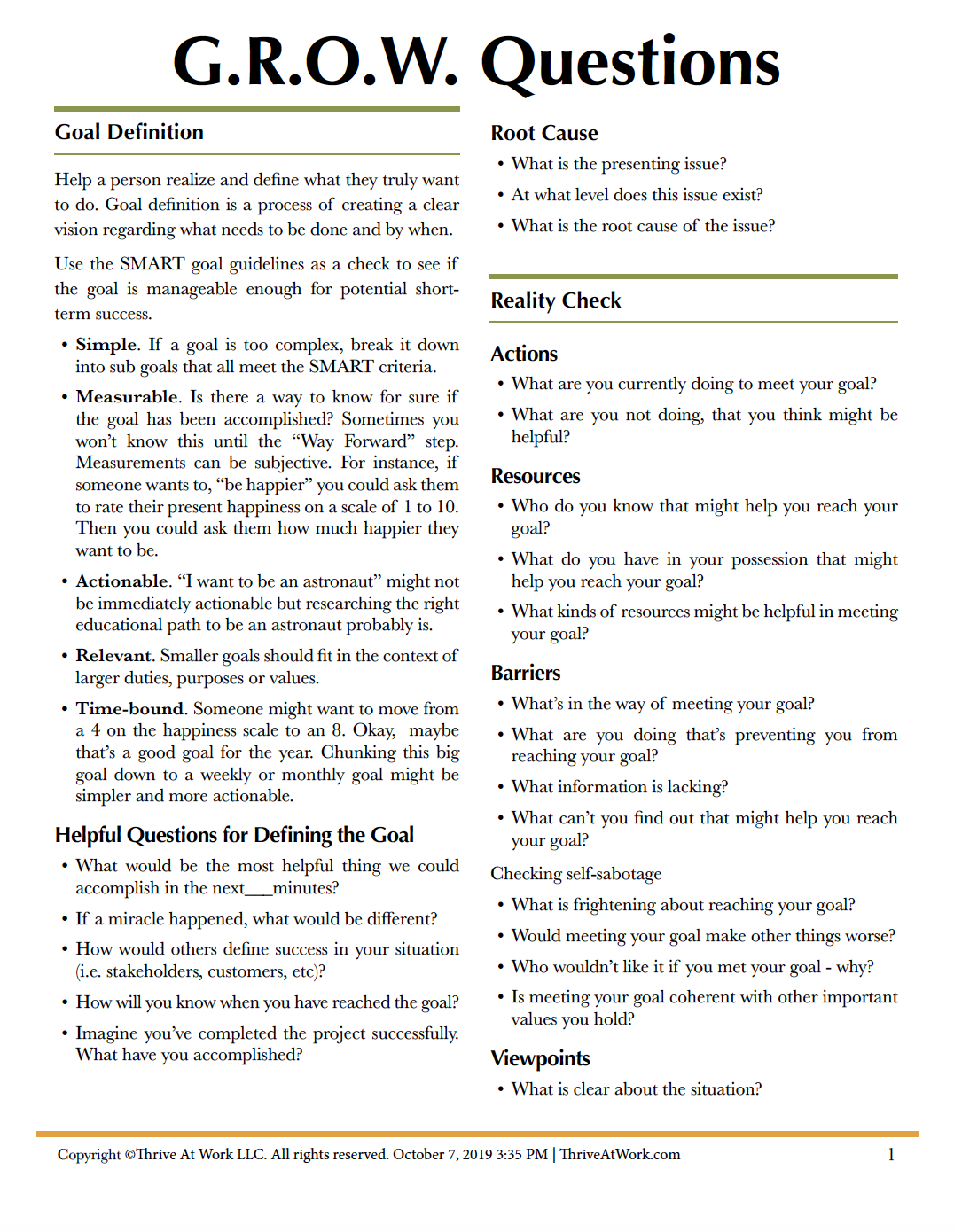 Sheet 1
Sheet 2
18
[Speaker Notes: Focus on Sheet 2 for workshop]
Four Stages of GROW
GROW coaching is a little like our first exercise, and it provides a structure that guides the learner toward embodied action.
GROW coaching has four stages to it:
Goal: What do you want to accomplish?
Reality: What are existing pros and cons?
Options: What are potential ways forward?
Way Forward: A commitment to action
19
[Speaker Notes: About 20 minutes here]
GROW Coaching Example
20
[Speaker Notes: Progress not protection]
What Does the Coach do?
Mainly concerned with helping the learner explore what the learner knows
Asks open-ended questions that help guide the other person toward a solution they can embody
For these next GROW sessions, really avoid giving advice.
Instead, focus on asking the best questions
Keep the spotlight on the learner!
21
[Speaker Notes: Invite you to do an experiment. Use the questions on the worksheet.]
GROW Is A Journey
GROW especially helps people & teams move through the unknown.
4. Embodiment
1. Competence    Support
Known
Unknown
3. Learning     Support
2. Belonging    Support
22
GROW is Really Strong in the Unknown
Often no one really knows the best path forward, so it’s a matter of exploration to find the best path. The GROW process is a pathfinding process.
Our study taught us that people need to feel their leaders beside them, exploring with them. 
Some support does come from people who know the answers. Of course. Awesome!
23
The GROW Coaching Exercise
Each of you will have 10 minutes to coach the other
When you’re coaching, intend to guide your partner to an embodied commitment using the questions supplied on your worksheets
Don’t worry too much if you don’t complete it
There’s value in every step of the GROW process
24
Your Turn!
Partners, choose who will be the coach first
Learners, decide on a challenge you’d like coaching on
25
Coaches, Remember...
Help the other person explore what they know
Use the worksheet liberally for questions!
Avoid advice giving
Keep the spotlight on the learner!
26
[Speaker Notes: Coaching should start at 25 minutes into presentation at the latest.]
Congratulations! How’d it go?
What is your trust level with your partner?
In what ways did you feel supported? 
Competence?
Belonging?
Learning?
Embodiment?
27
[Speaker Notes: 45 minutes]
Uses for GROW
Gemba Walks: Use GROW to learn about what’s going on and help others find the way forward
Coach anyone who works for you
Coach groups
Coach peers
Coach up the organizational hierarchy to managers & leaders
28
Continue your Journey!
Take a course
We offer a Building Resilient Teams certificate program.
Assess your Support IQ
Leadership assessment, Self assessment, Team assessment 
Get custom training 
We LOVE to doing custom workshops for teams! 
We are creating a workplace where we can bring our humanity to work with us!
Visit www.thriveatwork.com/lean for presentation slides and pdf files of the materials
29
We Hope This Helped Make Your Work Better!
30
THANK YOU!!www.thriveatwork.comdamon@thriveatwork.comjohn@thriveatwork.comdoric@thriveatwork.com